ΨΗΛΟΡΕΙΤΗΣ
ΑΝΟΙΞΗ
ΧΕΙΜΩΝΑ
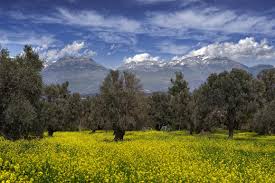 ΙΣΤΟΡΙΑ TOY BOYNOY
Μυθικό και ιερό βουνό στην αρχαιότητα ο Ψηλορείτης ή Ίδη είναι το ψηλότερο βουνό της Κρήτης (2.456 μ.) και ένα από τα ψηλότερα βουνά της Ελλάδας. Η ονομασία Ψηλορείτης είναι νεότερη και αναφέρεται στο έγγραφο διανομής της Κρήτης στα δώδεκα αρχοντόπουλα το 1184 ως "το όρος το υψηλόν". 

(Η αρχαία ονομασία "Ίδη" ή στη δωρική διάλεκτο "Ίδα" προέρχεται από την εξαίσια θέα που παρουσιάζεται από την κορυφή, από όπου φαίνονται μεγάλες εκτάσεις (σχεδόν ολόκληρη η Κρήτη) και μάλιστα οι αρχαίοι έλεγαν ότι το βουνό αυτό έχει το προνόμιο να βλέπει τον ήλιο πριν ανατείλει.) 

Η πιο ακριβής ετυμολογία της λέξης "Ίδη" ή "Ίδα" σημαίνει δασωμένο βουνό, δρυμός ή άλσος, πράγμα το οποίο υποδηλώνει ότι κατά τους αρχαίους χρόνους η δασοκάλυψη και γενικά η βλάστηση ήταν πολύ πιο πλούσια από αυτήν που βλέπουμε σήμερα.